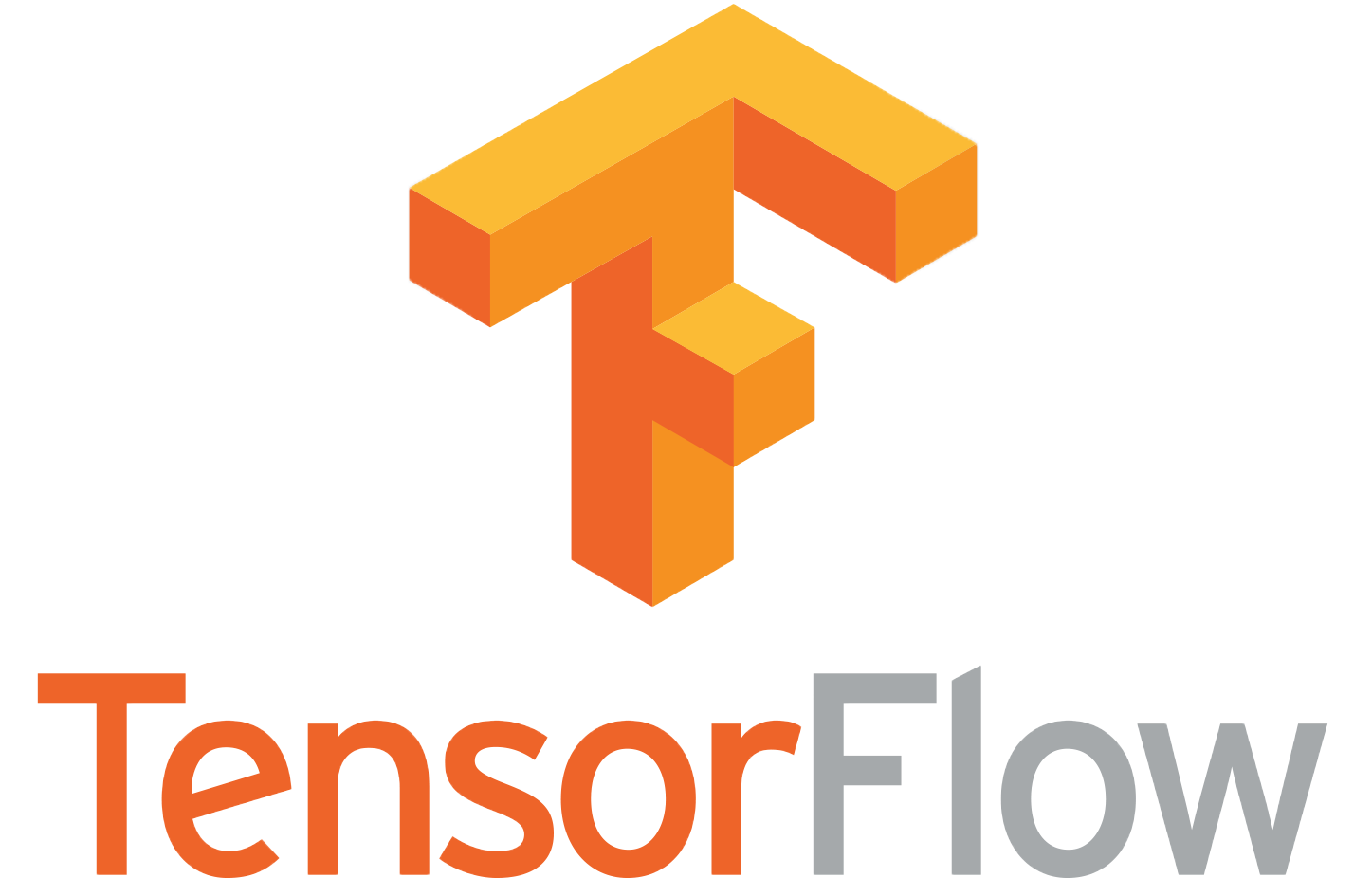 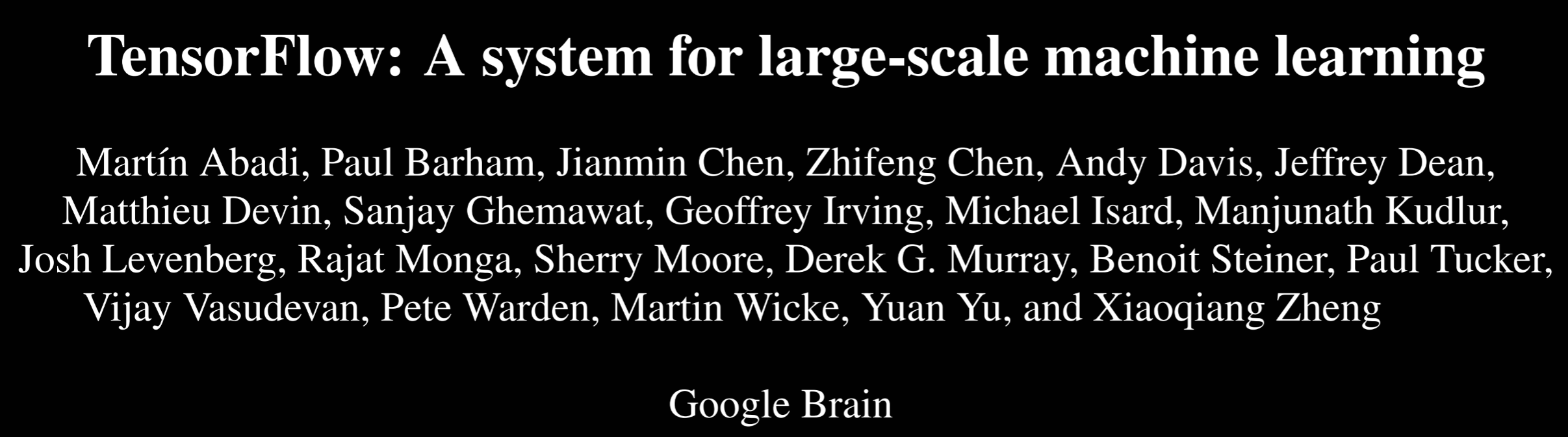 Context
Huge need for high-productivity tools for building solutions to machine-learning problems.
Current infrastructures force people to reinvent the wheel

Spark/RDD model illustrates power that better tools bring, but remains very low level: an RDD can deal with “anything” and is really just a small code applet.

TensorFlow builds off idea that ML applications are best understood by thinking about structured data: tensors
TensorFlow is Incredibly Popular
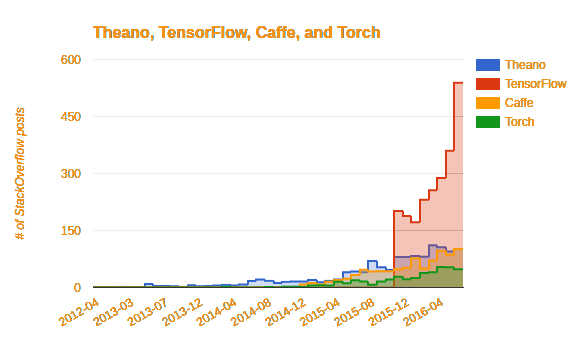 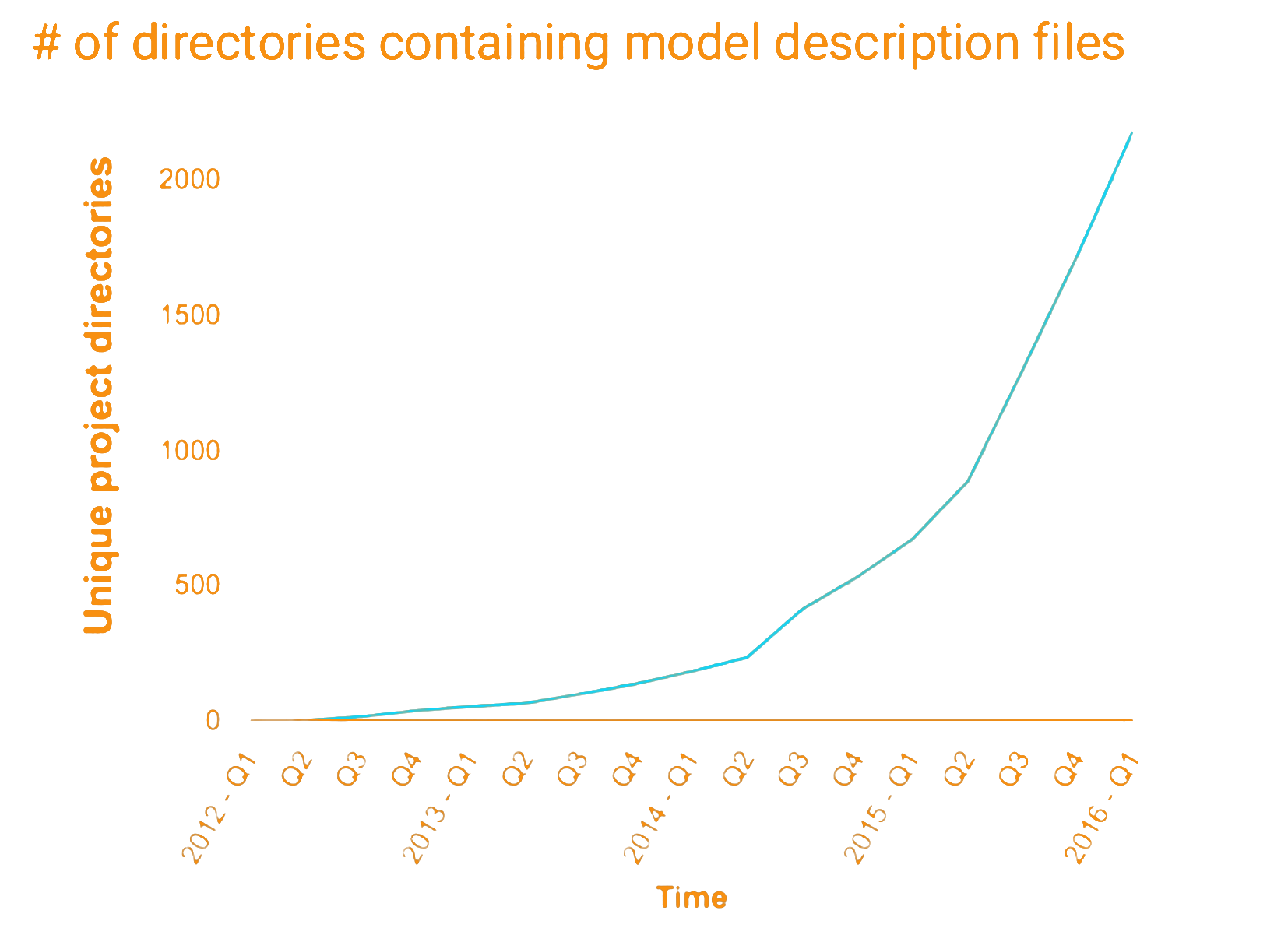 What’s the magic?
Python+Dataflow Programming
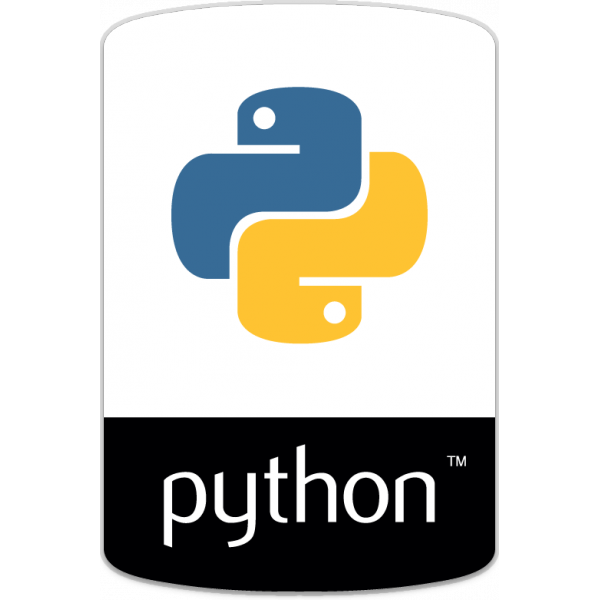 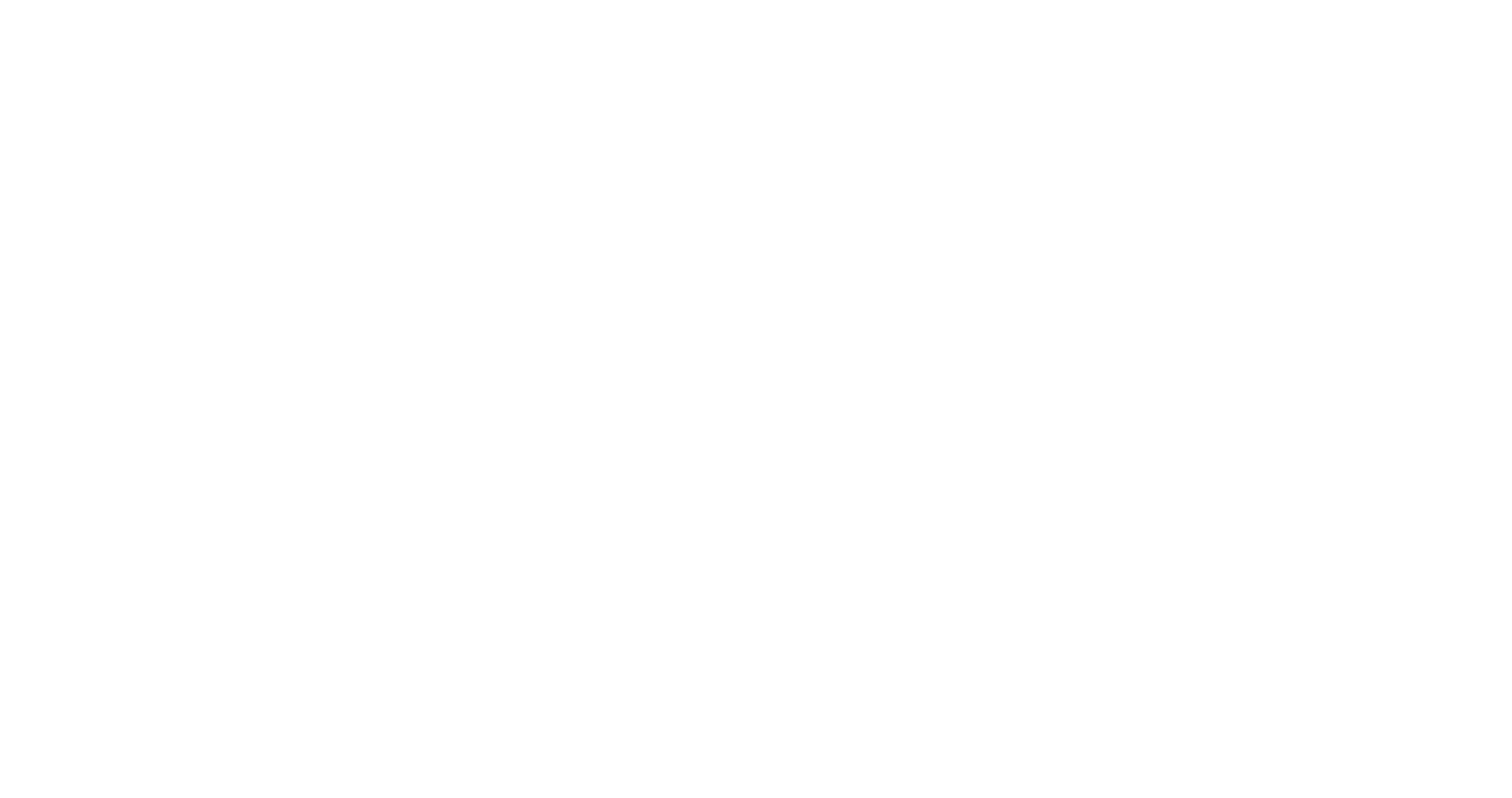 DataFlow Programming Example
Constant 3
Add
Constant 4
DataFlow Programming Example
node1 = tf.constant(3.0, dtype=tf.float32)node2 = tf.constant(4.0, dtype=tf.float32)node3 = tf.add(node1,node2)
What’s going on here?
Core TensorFlow constructs
Dataflow Graphs: entire computation
Data Nodes: individual data or operations
Edges: implicit dependencies between nodes
Operations: any computation 
Constants: single values (tensors)
Core TensorFlow constructs
All nodes return tensors, or higher-dimensional matrices

How a node computes is indistinguishable to TensorFlow

You are metaprogramming. No computation occurs yet!
Running code
tf.Session().run(node3) #returns 7
[Speaker Notes: Previous slides built a graph, but did not run code]
Placeholders (inputs) and how to use them
node1 = tf.placeholder(tf.float32)node2 = tf.placeholder(tf.float32)node3 = tf.add(node1,node2)
tf.Session().run(node3, {node1 : 3, node2 : 4})
[Speaker Notes: You need to specify all placeholders on which the *subgraph you are using for your computation* depends.]
Variables (mutable state)
W = tf.Variable([.3], dtype=tf.float32)b = tf.Variable([-.3], dtype=tf.float32)x = tf.placeholder(tf.float32)linear_model = W * x + b #Operator Overloading!init = tf.global_variables_initializer()with tf.Session() as sess:  sess.run(init)
  sess.run(linear_model)
[Speaker Notes: Now, at this point we might be interested in invoking run() at different points in the graph. To facilitate this, we’re going to open a new scope for the tensorflow session (whereas before we were creating a one-shot session).]
Where does code run?
[Speaker Notes: The whole point of having a dataflow representation is flexibility in choosing location. Tensorflow lets you do this]
Specifying devices using with blocks
with tf.device("/cpu:0"):  W = tf.Variable(...)  V = tf.Variable(...)with tf.device("/gpu:0")  output = tf.some_fancy_math(input, W) + b
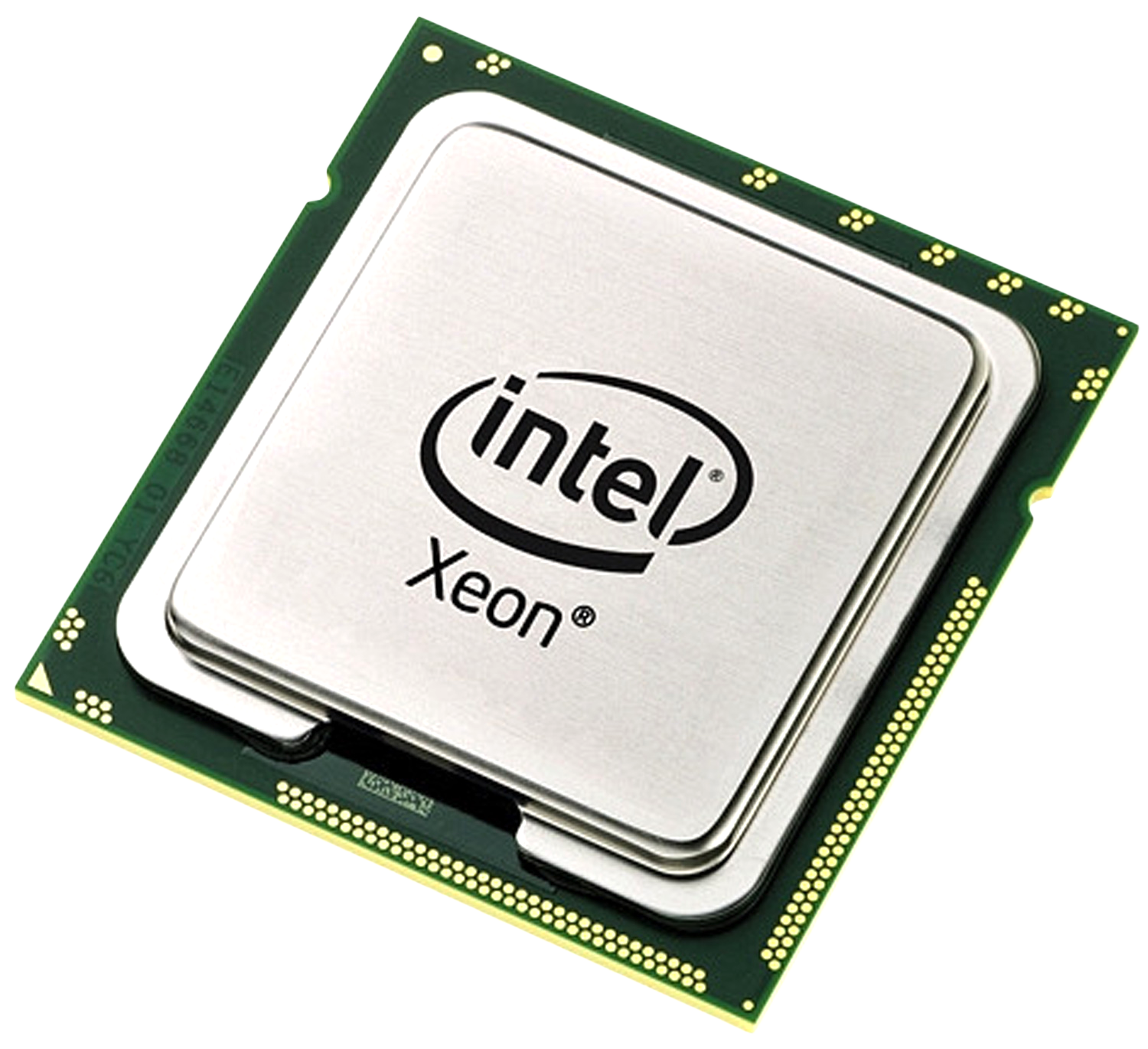 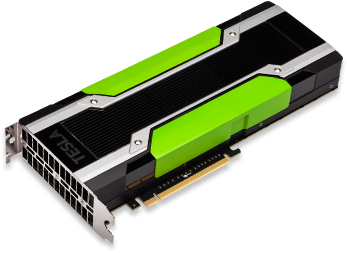 CPU:0
GPU:0
Specifying devices using with blocks
with tf.device("/task:0/cpu:0"):  W = tf.Variable(...)  V = tf.Variable(...)with tf.device("/task:1/gpu:0")  output = tf.some_fancy_math(input, W) + b
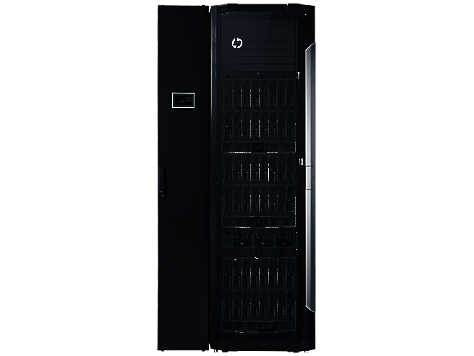 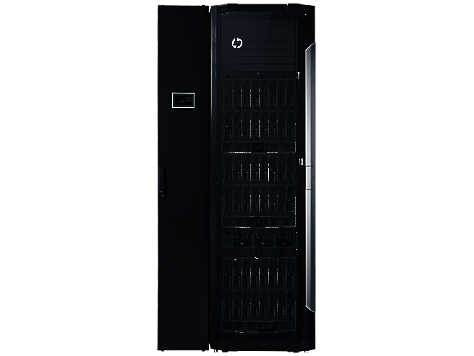 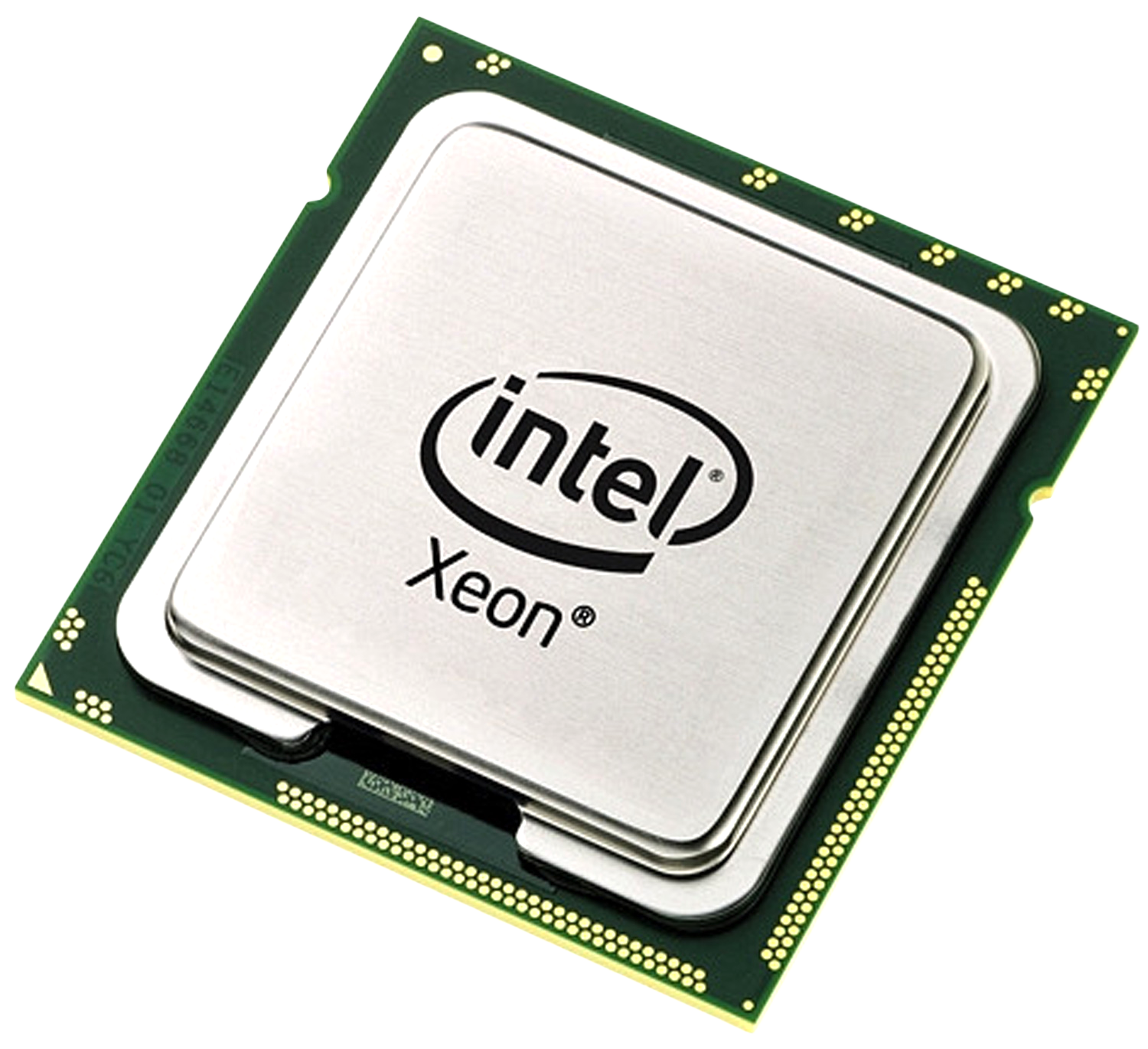 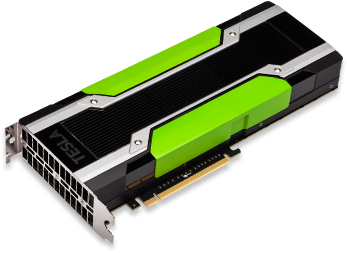 task:0/CPU:0
task:1/GPU:0
[Speaker Notes: Devices don’t have to live on the same Node!]
Starting remote TensorFlow nodes
#all the machines mentioned in the dataflow graphcluster = tf.train.ClusterSpec([ip1:p1,ip2:p2,...])#task_index is set to my "id"server = tf.train.Server(cluster,task_index=0)#begin listeningserver.join()
Server actions
Sessions run code on subgraphs; can parallelize by splitting input
with tf.device("/task:n"):  half_input = tf.Variable(input[:len(input)/2])  work = tf.CoolFeature(half_input)cluster = tf.train.ClusterSpec(...)server = tf.train.Server(cluster, task_index=n)with tf.Session(server.target) as sess:  sess.run(work)
Suggested System Design
Suggested Design: parameter server
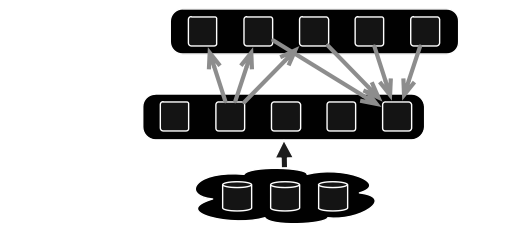 TensorFlow allows naming groups of nodes by their role: useful!
Parameter server focus :
Hold Mutable state
Apply updates
Maintain availability
Group Name: ps
Worker focus:
Perform “active” actions
Checkpoint state to FS
Mostly stateless; can be restarted
Group name: worker
Parameter server example
with tf.device("/jobs:ps/task:0/cpu:0"):  W = tf.Variable(...)  b = tf.Variable(...)inputs = tf.split(0,num_workers,input)outputs = []for i in range (num_workers):  with tf.device("/job:worker/task:%d/gpu:0" % i):    outputs.append(tf.matmul(input[i],W) + b)
And that’s it!
For most TF applications, you don’t need to know more.

But this is because most TF runs are just a few steps, like a Spark job that performs a few actions on some RDDs

What about using TF for long-term jobs that continuously process input, like events from a smart highway?
The model still makes sense, but now fault-tolerance would be an issue
Control of concurrency / consistency could begin to matter, too.
Adding Fault tolerance
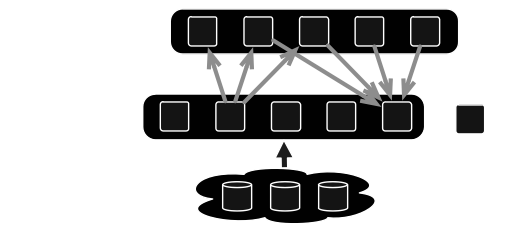 Leader
Distinguished Leader
Hardcoded role.  No worries about leader election, no consensus
saver = tf.train.Saver(sharded=True)with tf.Session(server.target) as sess:  while True:    ... #sleep a bit    saver.save(sess, "gs://path/to/dump")    if (bad_thing_happens):      saver.load(sess,"gs://path/to/dump")
Adding Fault tolerance
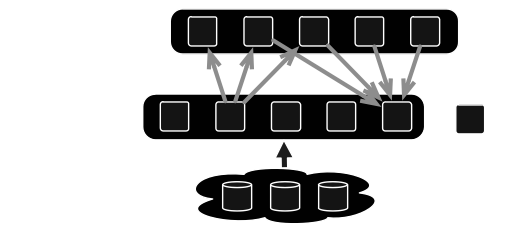 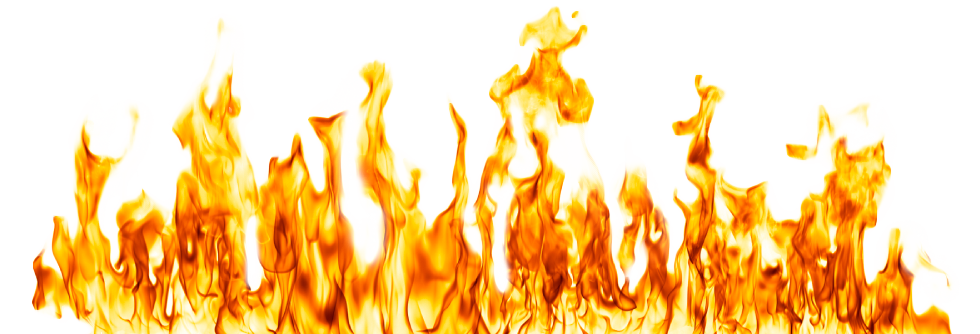 Leader
Adding Fault tolerance
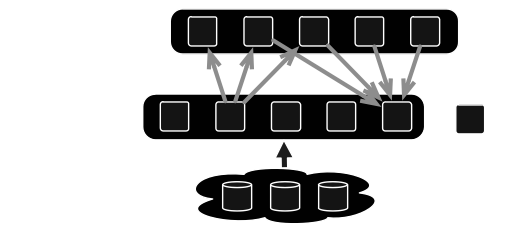 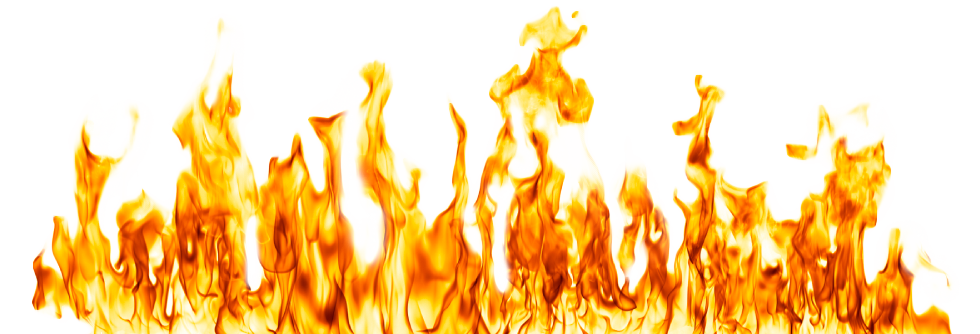 Leader
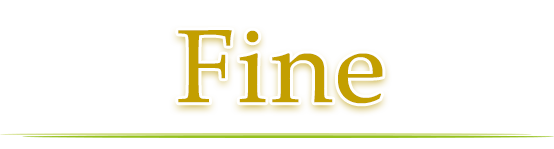 Adding Fault tolerance
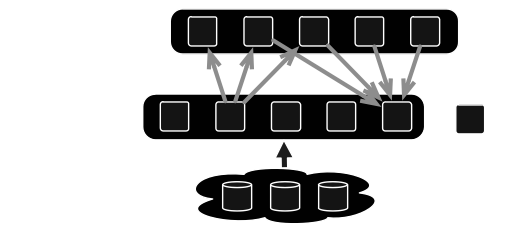 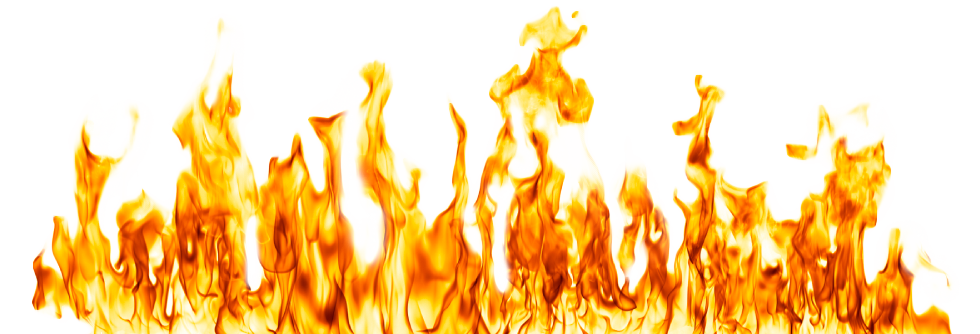 Leader
Adding Fault tolerance
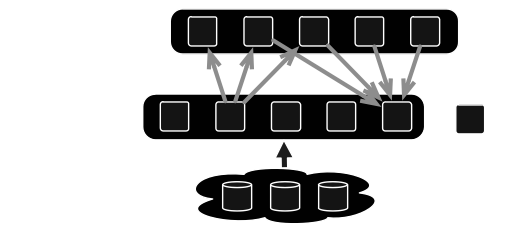 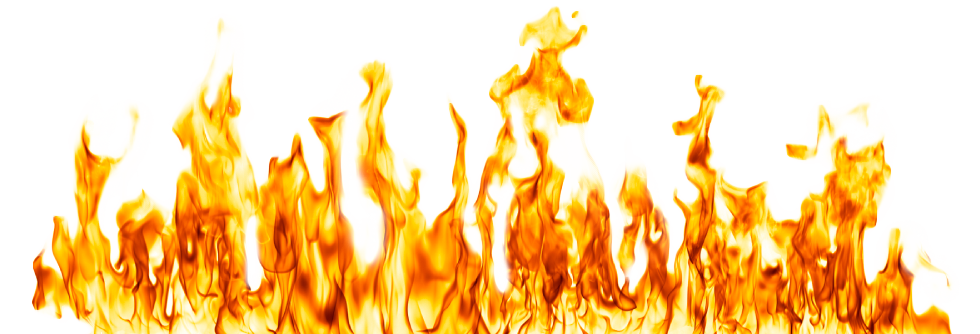 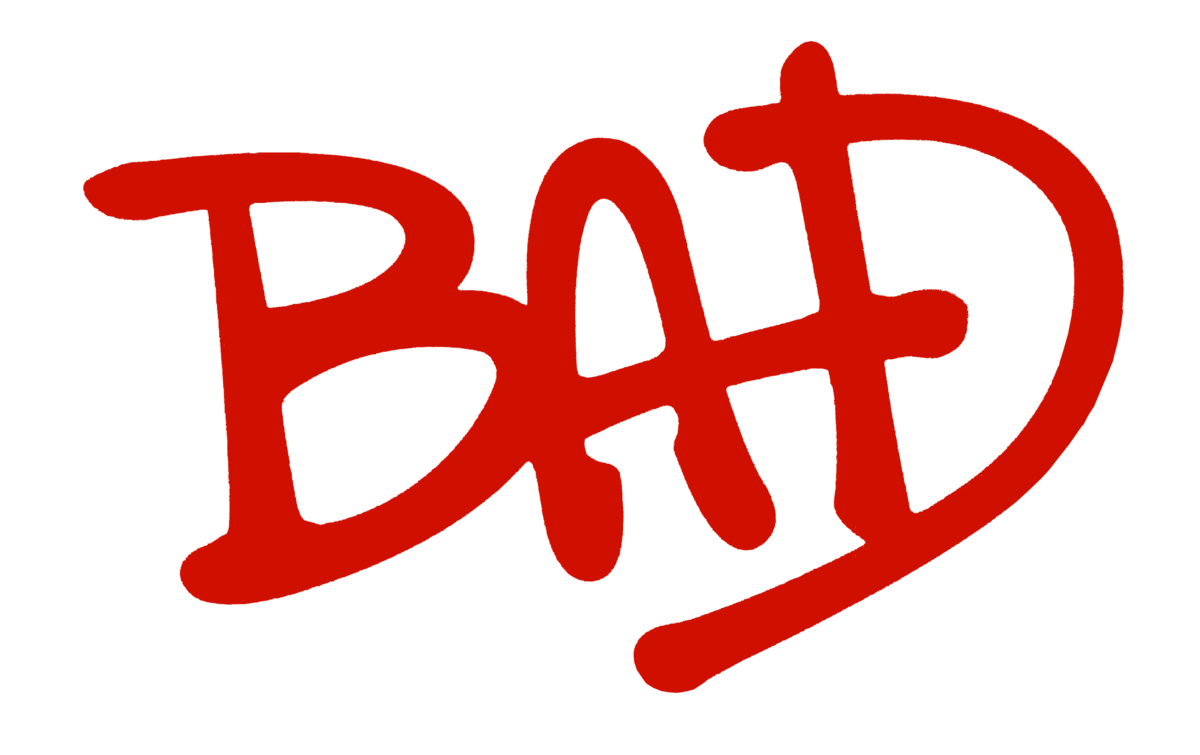 Leader
RESTART FROM CHECKPOINT!
Adding Fault tolerance
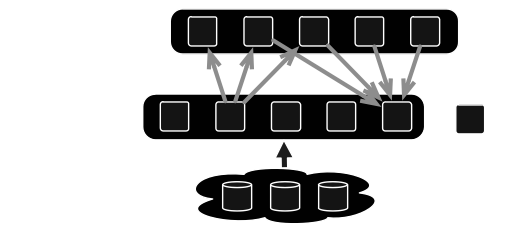 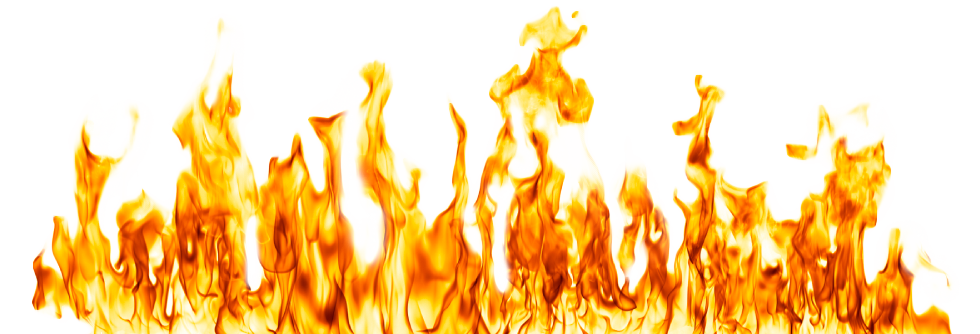 Leader
Adding Fault tolerance
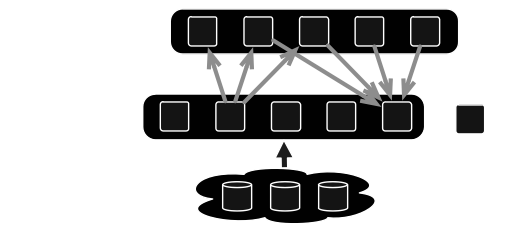 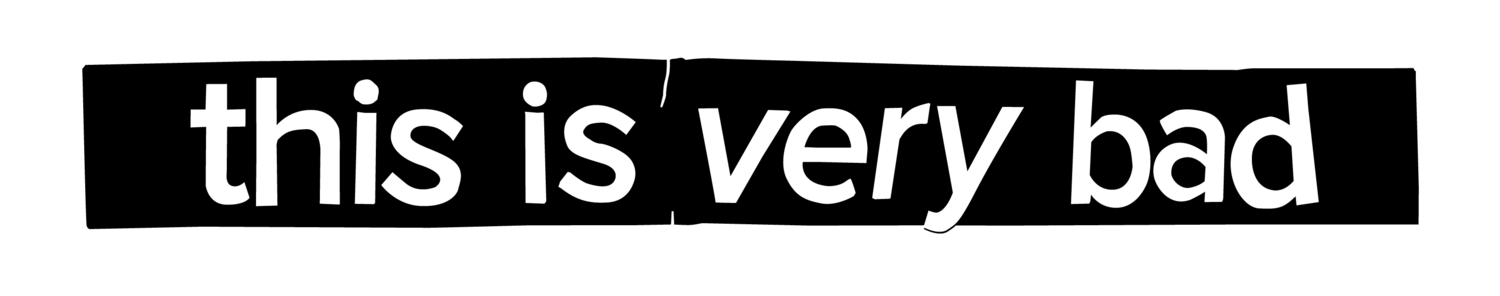 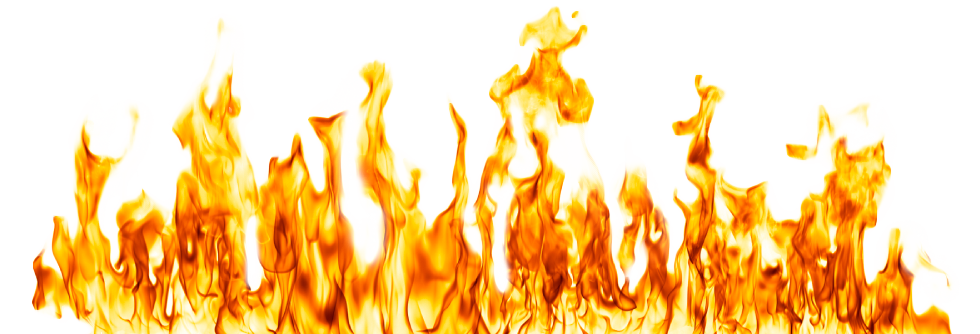 Leader
CALL THE OPERATOR! MANUAL INTERVENTION!
You write most of this orchestration yourself.

There are libraries, but they are still a bit painful.

Remember to create frequent checkpointsBottom line is that by default, TF is not consistent and is good at restarting from a checkpoint.  Recent events not in a checkpoint can be forgotten.
TensorFlow implementation
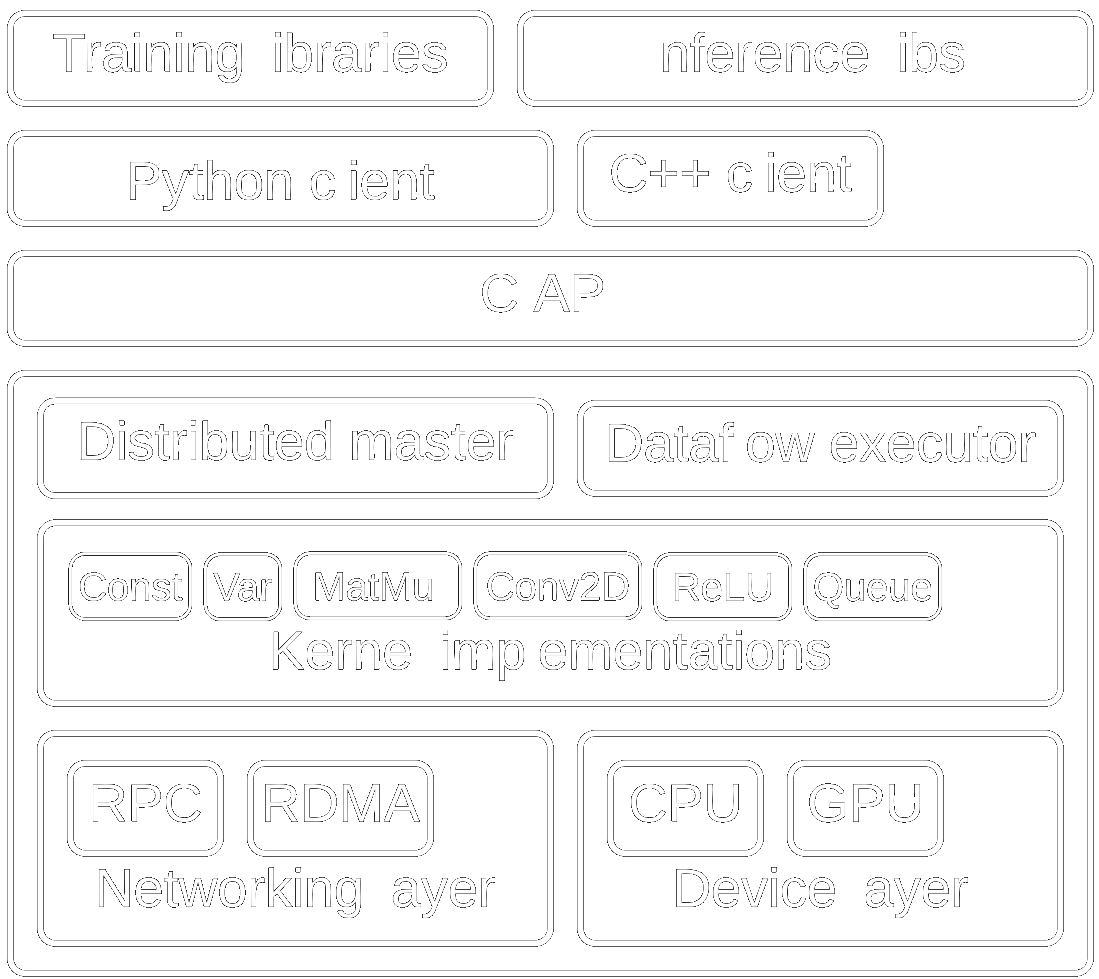 Semi-interpreted
Call to kernel per primitive operation
Can batch operations with custom C++
Basic type-safety within dataflow graph (error at graph construction time)
Global Names: overlapping TF instances share variables!
[Speaker Notes: Distributed Master: compiles the graph, including specialization.  Think of it kind of like a query optimizer, but honestly it’s really an impoverished compiler
Dataflow executor: the scheduler and coordinator, responsible for invoking kernels on various devices.]
Synchronous vs Asynchronous
Determined by node: Queue nodes used for barriers
Synchronous nearly as fast as asynchronous
Default model is asynchronous
Performance: Single Node
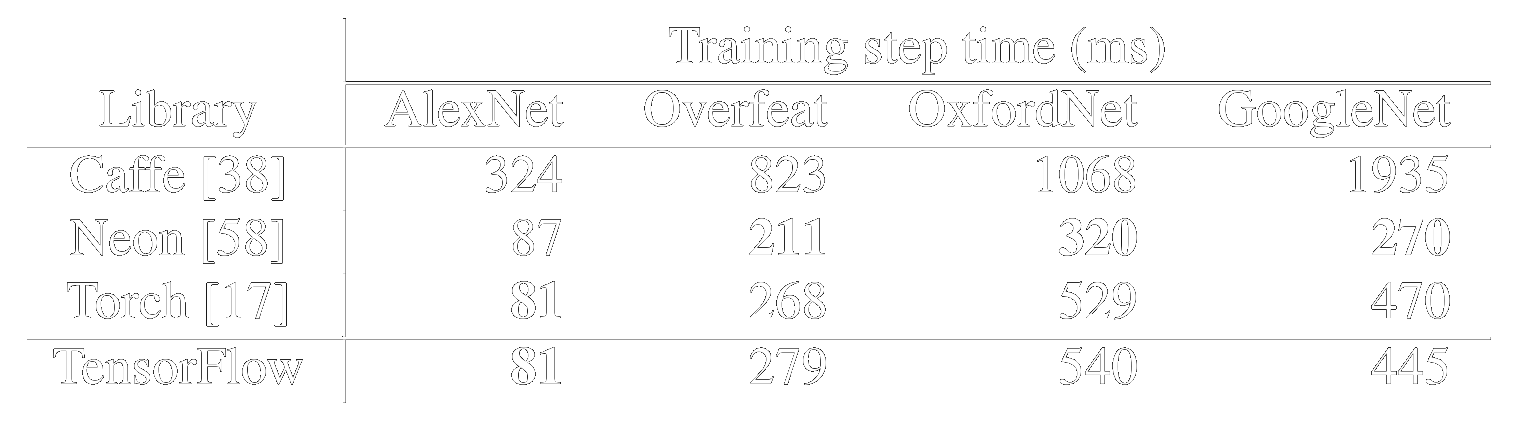 [Speaker Notes: Remember, we’re really looking for the overhead caused by generality here.  TF is pretty close to Torch, because it shares the same kernels. This shows us that TensorFlow does not suffer significant slowdown compared to a system whose core operations are the same but whose configuration is baked in.]
Performance: Distributed Throughput
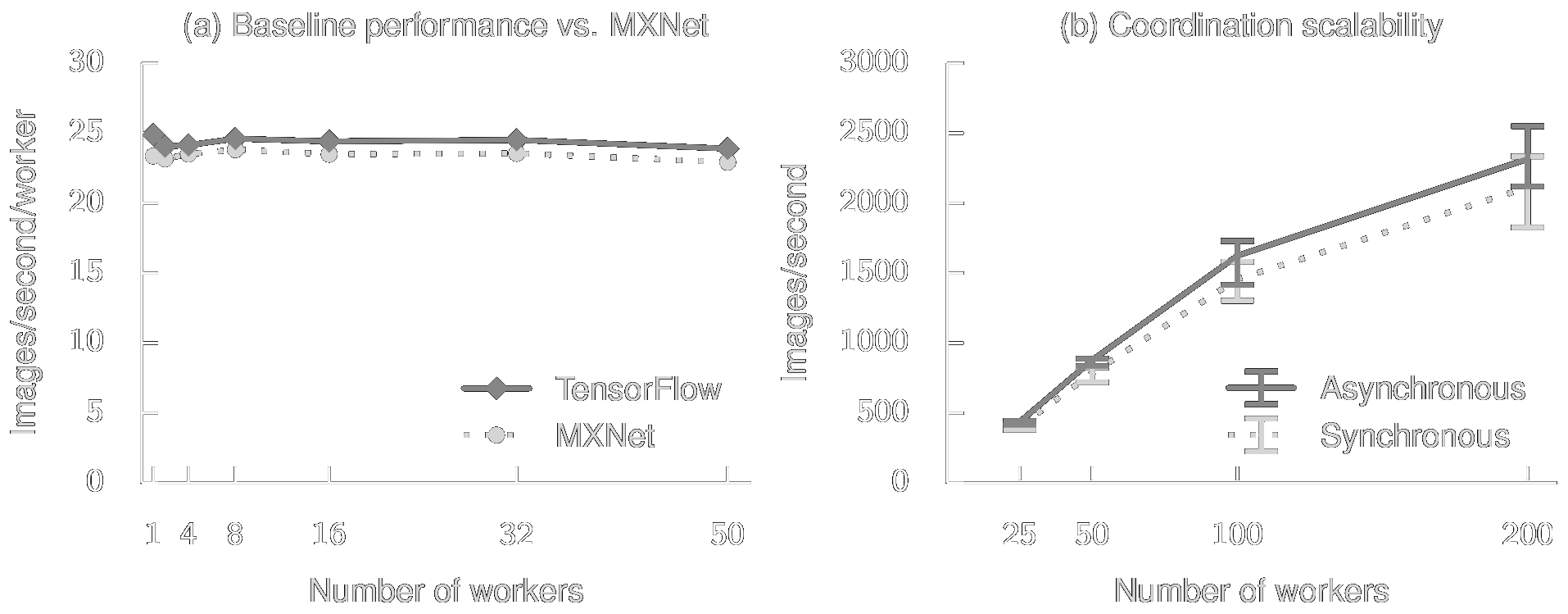 [Speaker Notes: MXNet is a deep-learning specific distributed library.  TensorFlow isn’t much faster, but it’s *much* more general, so we should be happy that it’s even a little faster.]
Key Contributions
Programmability
Accessibility / ease of use
Richness of Libraries
Ready-made community
TensorFlow Example from warmspringwinds.github.io
Developer teaches courses and consults in BigData analysis

This is an open-source example he posted using TensorFlow to  classify vehicles on a road, like a smart highway would do.

Core steps: Load image, segment it, tag the objects

A very simple case but it illustrates the ideas
Daniil’s example program, and output
Link to the GitHub Example